Consenso e stereotipi di genere nell’educazione sessuale scolastica
Le evidenze mostrano l’inefficacia dell’attuale approccio all’educazione sessuale scolastica, basato sulla trasmissione di contenuti riguardanti il rischio connesso agli atti  (Bay-Cheng 2003; Gilbert 2014); 
Questo approccio “fear-based” ha come risultato il disimpegno dei giovani rispetto a questi programmi (Buston and Wight 2006; McKee, Watson, and Dore 2014);
- in particolare dei giovani maschi, che percepiscono questi contenuti come importanti solo per le donne  (Buston and Wight 2006; Hilton 2007; Saewyc 2012) poiché si focalizzano su fertilità e riproduzione da un punto di vista femminile (Meaney et al. 2009; Quinlan and Bute 2013).

Gli attuali approcci corroborano la teoria della “sexual miscommunication” (secondo la quale gli assalti sessuali sono dovuti a una mancata comunicazione efficace del consenso da parte della donna) che crea una disparità di responsabilità, de-responsabilizzando l’uomo (Jozkowski et al., 2015). 
- questa teoria, inoltre, è stata empiricamente smentita, poiché i giovani sono dei comunicatori esperti e sanno cogliere anche il consenso non-verbale (Beres, 2010; 2014).
L’attuale approccio mantiene una disparità tra l’educazione sessuale e relazionale ricevuta dagli studenti o dalle studentesse eterosessuali e da quelli/e facenti parte della categoria GSM (Emily Meadows, 2018)
I limiti degli attuali programmi di educazione sessuale scolastica
Perchè parlare di genere e consenso a scuola?
Numerose evidenze empiriche sottolineano questa necessità (Tolman, Striepe, and Harmon 2003; Carmody 2009; Schalet et al. 2014; Schalet et al. 2014; Haberland 2015; Gibert, 2017; Lydia Fenner, 2017;Righi, Bogen, Kuo e Orchowski, 2019; Jozkowski e Willis, 2020)

Programmi scolastici che includono tematiche di genere e potere riducono significativamente l’adozione di comportamenti sessuali a rischio, portando a gravidanze indesiderate e IST (Haberland, 2015)
È stato inoltre dimostrato che l’attuale approccio all’educazione sessuale scolastica alimenta un’idea di mascolinità stereotipata, che può portare a conseguenze negative sulla salute sessuale e psichica dei giovani ragazzi (Pleck, Sonenstein, and Ku 1993; Smiler 2012;Way 2012; Hall and Applewhite 2013 Schalet et al. 2014).
È necessario evitare un approccio basato sul “No means no”, spiegare il ruolo delle norme sociali e degli stereotipi di genere che possono inficiare il consenso, come per esempio acconsentire a pratiche sessuali al fine di mantenere una relazione (Gilbert 2017). 

Sia la revisione della letteratura scientifica sia le interviste agli stakeholder hanno riconosciuto la necessitá di aggiungere informazioni sul genere nei programmi sull’educazione sessuale (UNESCO, 2016; WHO Regional Office for Europe and BZgA., 2010; CARICOM and UNICEF, 2010; Future of Sex Education Initiative, 2012; Coalition pour la Santé des Adolescents et Jeunes, 2016; Ministerio de Educación Nacional Republica de Colombia, 2016; Bonilla, 2016; etc). 

L’argomento “genere” é stato considerato una prioritá da 60 esperti, tra cui ministri dell’istruzione, professori ed esperti delle Nazioni Unite (UNESCO 2016).
Per implementare un programma di educazione sessuale scolastica:
È importante investire tempo su una prima conoscenza con chi si occupa del corso di educazione sessuale e prevedere, qualora il programma fosse gestito da insegnanti, un corso di formazione da parte di un esperto;
È importante che chi si occupa del progetto non si ponga come unico detentore di conoscenze,ma come facilitatore (Claussen 2017);
È importante organizzare gli spazi fisici in modo da favorire questa relazione partecipativa e la creazione di un clima di sicurezza fisica ed emotiva (Claussen 2017);
Utilizzare per quanto possibile un linguaggio non scientifico: le ricerche mostrano che le conoscenze scientifiche risuonano con più difficoltà nella mente dei giovani ragazzi, non essendo applicabili alla pratica di tutti i giorni (McKee, Watson, and Dore 2014);
Utilizzare un approccio dialogico critico verso le norme di genere (Lindroth 2014; Claussen 2017).
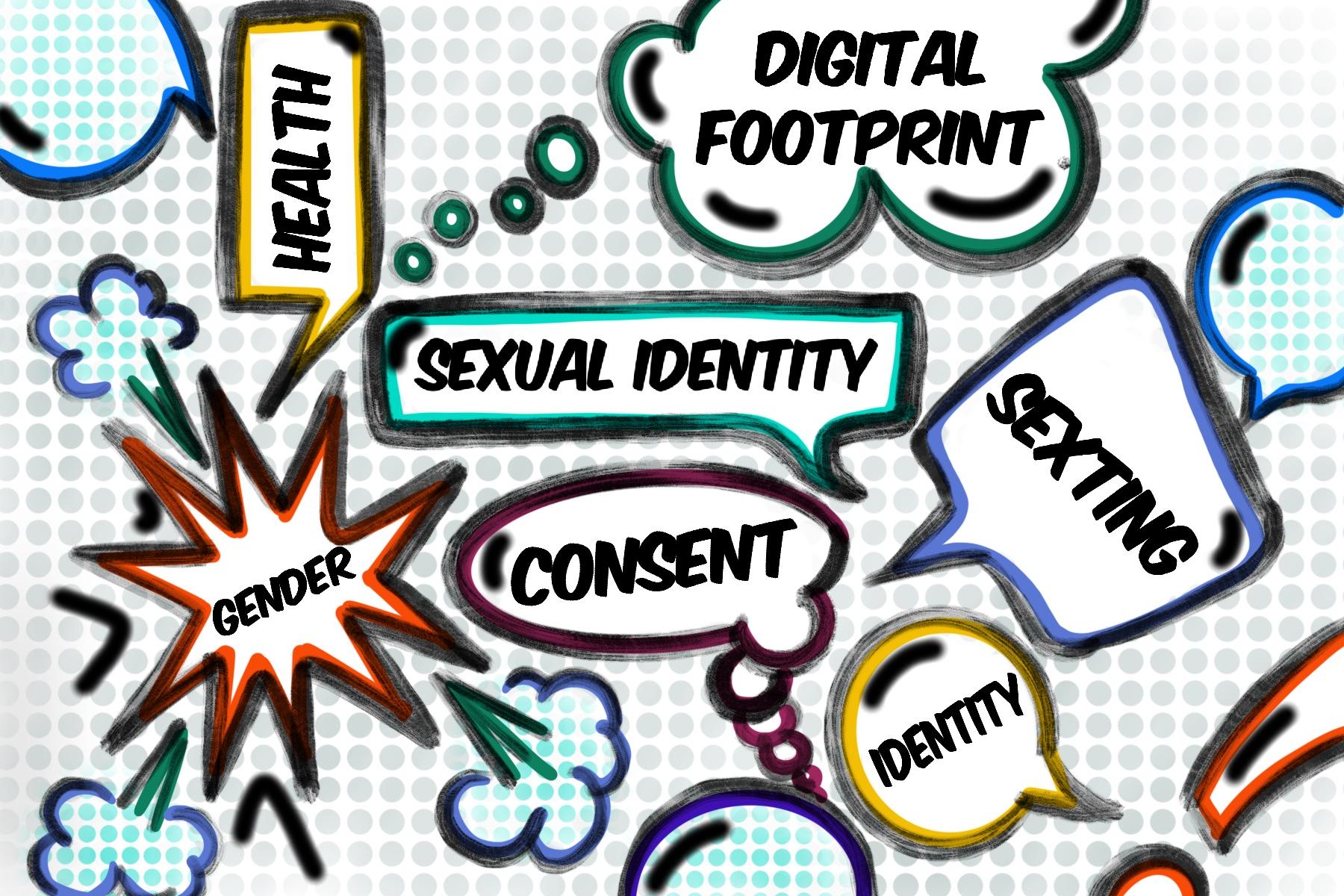 YOUR GENDER YOUR POWER
Questo programma si inserisce all’interno di un più ampio progetto di educazione sessuale;
DURATA: Un incontro di 2h al mese per 8 mesi;  
E’ auspicabile che la scuola disponga di aula informatica; 
Gli obiettivi del programma seguono le linee guida fornite dall’UNESCO International Technical Guidance on Sexuality Education (ITGSE)
Sono stati presi in considerazione due target di età (target elementari e target superiori);

E’ stata introdotta un’attività interattiva da proporre ai bambini/ragazzi all’inizio e alla fine del percorso (pensata per bambini di 8 anni e ragazzi di 16 anni).
TARGET: ELEMENTARI (5-8 anni)
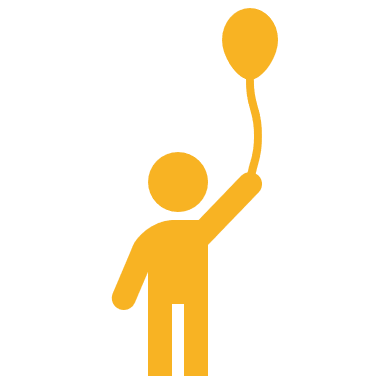 Learning objectives: CONSENSO (UNESCO, 2018)
Conoscenze = descrivere il significato di “diritti del corpo” e identificare quali parti del corpo sono private; 
Atteggiamenti = riconoscere che tutti hanno dei diritti sul proprio corpo;
Capacità = capacità di comunicazione, rispetto e decision-making → dimostrare come rispondere se qualcuno ti sta toccando in un modo che ti fa sentire a disagio (per esempio, “no”, oppure “vai via” e rivolgersi ad un adulto di fiducia).
TARGET: ELEMENTARI (5-8 anni)
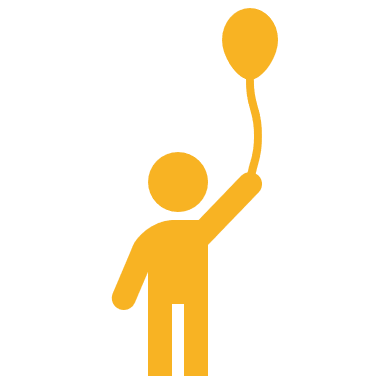 Learning objectives: GENERE (UNESCO, 2018)

Conoscenze = identificare come le persone vengono discriminate a causa del genere; descrivere modi per rendere le relazioni tra i generi più eque a casa, a scuola e nella comunità;
Atteggiamenti = riconoscere che trattare le persone diversamente e in modo non equo a causa del genere è sbagliato e contro i diritti umani; rispettare i diritti degli altri, indipendentemente dal genere.
TARGET SUPERIORI (15-18+ anni)
Learning objectives: CONSENSO (UNESCO, 2018)
Conoscenze = analizzare i benefici nel dare (o non) il consenso; paragonare e contrastare come i corpi degli uomini e delle donne siano trattati diversamente e i doppi standard sul comportamento sessuale che possono influenzare il comportamento sessuale consenziente; paragonare e contrastare esempi di situazioni dove il consenso viene capito e altre dove non viene capito; analizzare fattori (per esempio, alcol, dinamiche di potere) che possono influenzare la capacità di riconoscere e dare il consenso;

Atteggiamenti = riconoscere che il comportamento sessuale consenziente è importante in una relazione sessuale sana; riconoscere i rischi legati ai fattori (menzionati sopra) che possono compromettere il consenso;

Capacità = capacità di comunicazione e ascolto → dimostrare modi di comunicare il consenso e riconoscere il consenso (o la mancanza di quest’ultimo) degli altri.
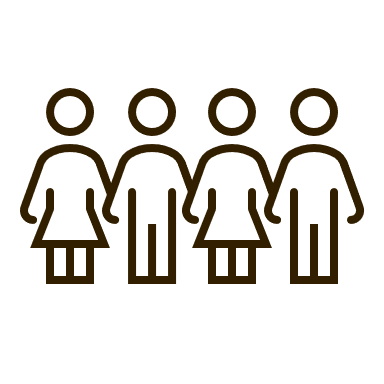 TARGET SUPERIORI (15-18+ anni)
Learning objectives: GENERE (UNESCO, 2018)
Conoscenze = identificare che la disparità di genere e le differenze di potere possono influenzare il comportamento sessuale e il rischio di coercizione sessuale, abuso e violenza basata sul genere (GBV);

Atteggiamenti = riconoscere che la disparità di genere e le differenze di potere potrebbero avere un’influenza sui comportamenti sessuali e sulla capacità di fare e agire su scelte sessuali sicure, per esempio l’uso dei preservativi;

Capacità = capacità di critica verso le norme e gli stereotipi di genere; conoscere i servizi esistenti a livello locale e saper accedere/aiutare altri ad accedere per chiedere supporto.
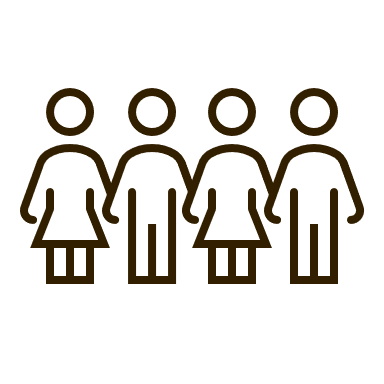 All’inizio e alla fine del programma verrà proposta questa attività interattiva :
Bibliografia
Caroline Claussen (2018): Men engaging boys in healthy masculinity through school-based sexual health education, Sex Education, DOI: 10.1080/14681811.2018.1506914
Righi MK, Bogen KW, Kuo C, Orchowski LM. Un'analisi qualitativa delle convinzioni sul consenso sessuale tra gli studenti delle scuole superiori. Journal of Interpersonal Violence . Aprile 2019. doi: 10.1177 / 0886260519842855
Kristen N. Jozkowski e Malachi Willis (2020) Le persone percepiscono la transizione da un contesto sociale a uno privato come un indicatore del consenso sessuale, Psicologia e sessualità, 11: 4, 359-372, DOI: 10.1080 / 19419899.2020.1769162
Haberland, N. A. (2015). The case for addressing gender and power in sexuality and HIV education: a comprehensive review of evaluation studies. International perspectives on sexual and reproductive health, 41(1), 31-42.
Fenner, L. (2017). Sexual consent as a scientific subject: A literature review. American journal of sexuality education, 12(4), 451-471. Women, U. N., & UNICEF. (2018). International technical guidance on sexuality education: an evidence-informed approach. UNESCO Publishing. Cheetham, N., & Gelperin, N. (2018). Review of Curricula and Curricular Frameworks: report to inform the update of the UNESCO International Technical Guidance on Sexuality Education.Gilbert, J. (2018). Contesting consent in sex education. Sex Education, 18(3), 268-279.Meadows, E. (2018). Sexual Health Equity in Schools: Inclusive Sexuality and Relationship Education for Gender and Sexual Minority Students. American Journal of Sexuality Education, 13(3), 297-309.
GRAZIE PER L’ATTENZIONE
Sofia Mariani          
                                    Federica Marredda	
                   Sonia Carta 
Elisa Cocco 
                                Gianvito Conticello
   Nicola Bertozzi
                                           Sonia Alì
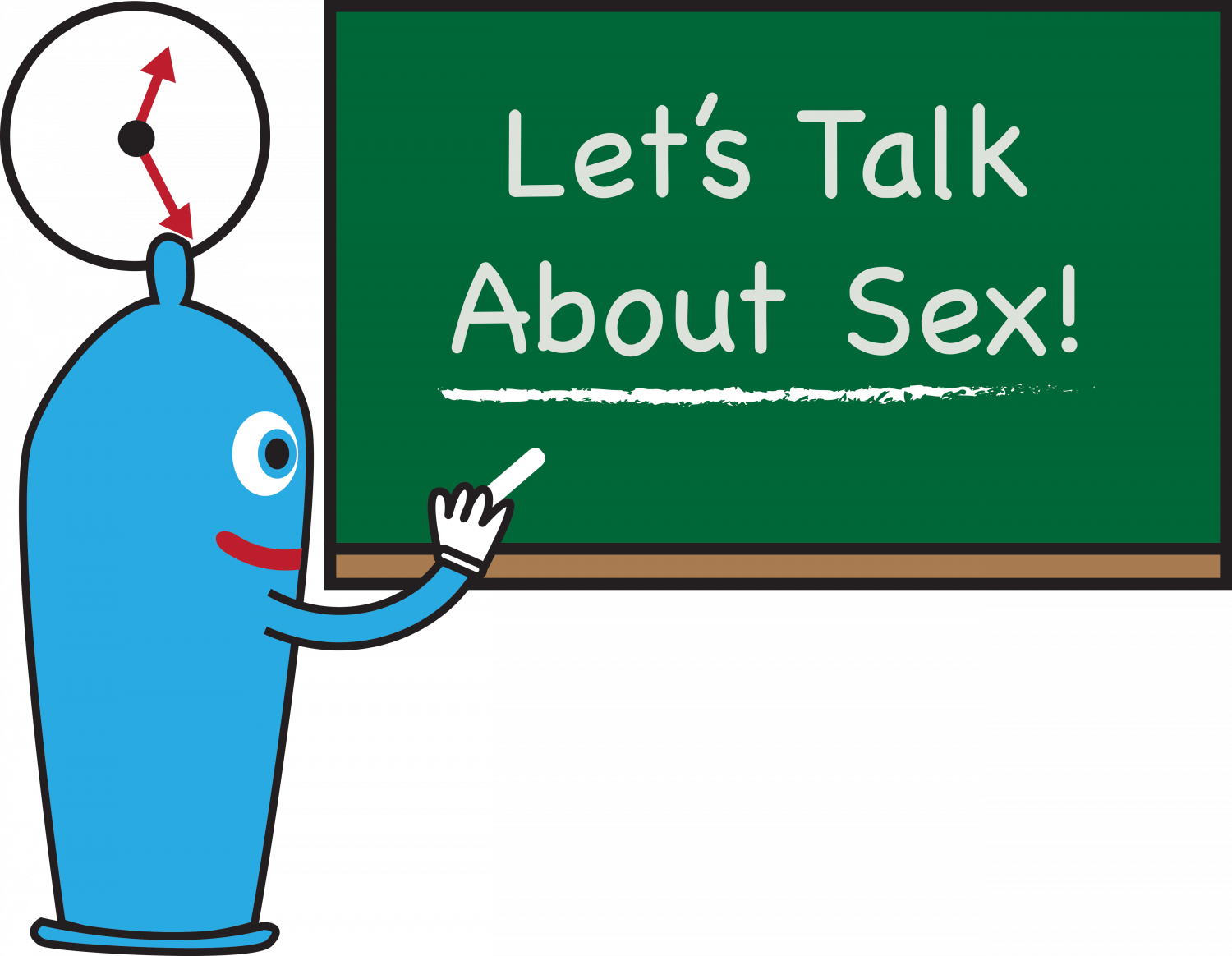